Systems of Linear Equations 4: Error and Condition Number
AMSC/CMSC 460
Dr. Christopher Moakler
2
Review from last lecture
Direct methods can give us exact solutions if we are able to have infinite precision in our matrices.
Computers are unable to do this so we can only hope for approximate solutions at best.
Direct methods work well on small and medium sized matrices (up to hundreds of thousands of equations) but are not feasible for larger systems.
To solve these systems, we instead use iterative methods.
We looked at three variations of an overarching method that breaks the coefficient matrix into an easily invertible matrix, M, and a “remainder” matrix, N.
3
Review from last lecture contd
4
Review from last lecture contd
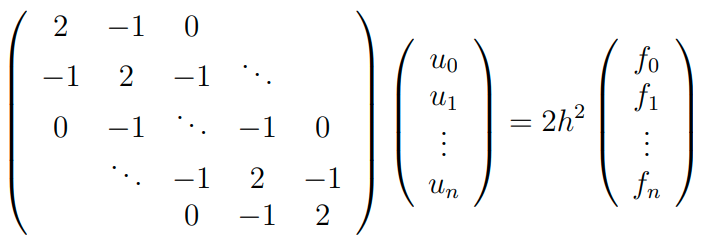 5
Sources of error in Gaussian Elimination
There are two main sources of error in Gaussian Elimination
Ill conditioned matrices
Swamping
Swamping is an issue for which we already have a solution, partial pivoting.
Ill-conditioning is a problem which we have seen before and there is no real way to overcome this problem.
6
Swamping
7
Swamping Contd
8
Swamping Contd
9
Partial Pivoting to the rescue!
10
Matrix Norms
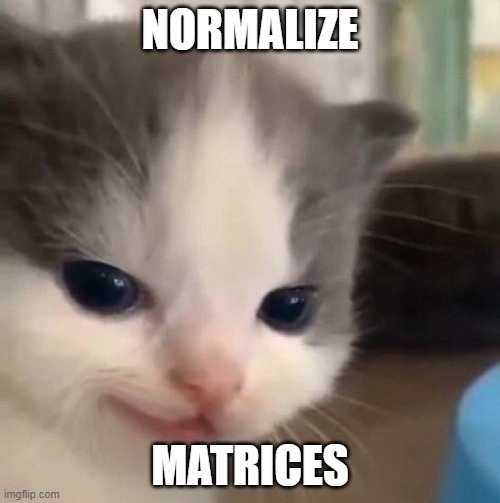 11
Matrix Norms contd
12
Condition Number for Matrix Inversion
13
Condition Number Contd
14
Condition Number Contd
15
Conditioning of a Matrix
If the condition number is not too much larger than 1, the matrix is said to be well-conditioned and small changes to the matrix A will not affect the solution too much.
If the condition number is very large, the matrix is said to be ill-conditioned.
If the condition number is infinite, the matrix is non-invertible and the system is ill-posed.
This is a problem inherent to the matrix, or system, itself and can not be overcome with computational techniques or a different algorithm.
16
What is a Condition Number?
The previous discussion was in reference to the condition number associated with matrix inversion.
By extension, this is also the condition number for solving a linear system.
There are other condition numbers for other “problems”
In general, the condition number is a measure of how sensitive the “problem” is to small perturbations to the input.
The “problem” might be matrix inversion, finding eigenvalues, or just adding two numbers.
17
Other Condition Numbers
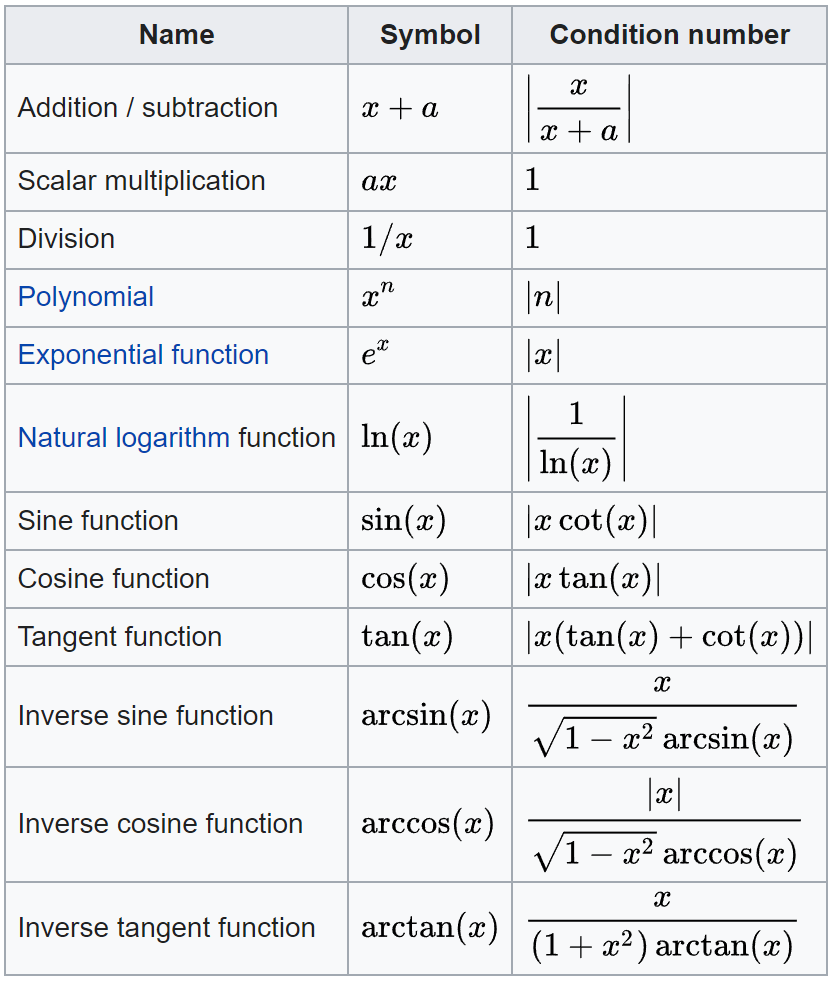 These are used to determine the number of sig figs when doing computations.
https://en.wikipedia.org/wiki/Condition_number#:~:text=The%20condition%20number%20is%20an,the%20data%20in%20the%20problem.
18
Eigenvalue Condition Number